VUI MỪNG CHÀO ĐÓN THẦY CÔ VÀ CÁC EM ĐẾN VỚI GIỜ HỌC TOÁN
GV: NGUYỄN THỊ THU HƯƠNG
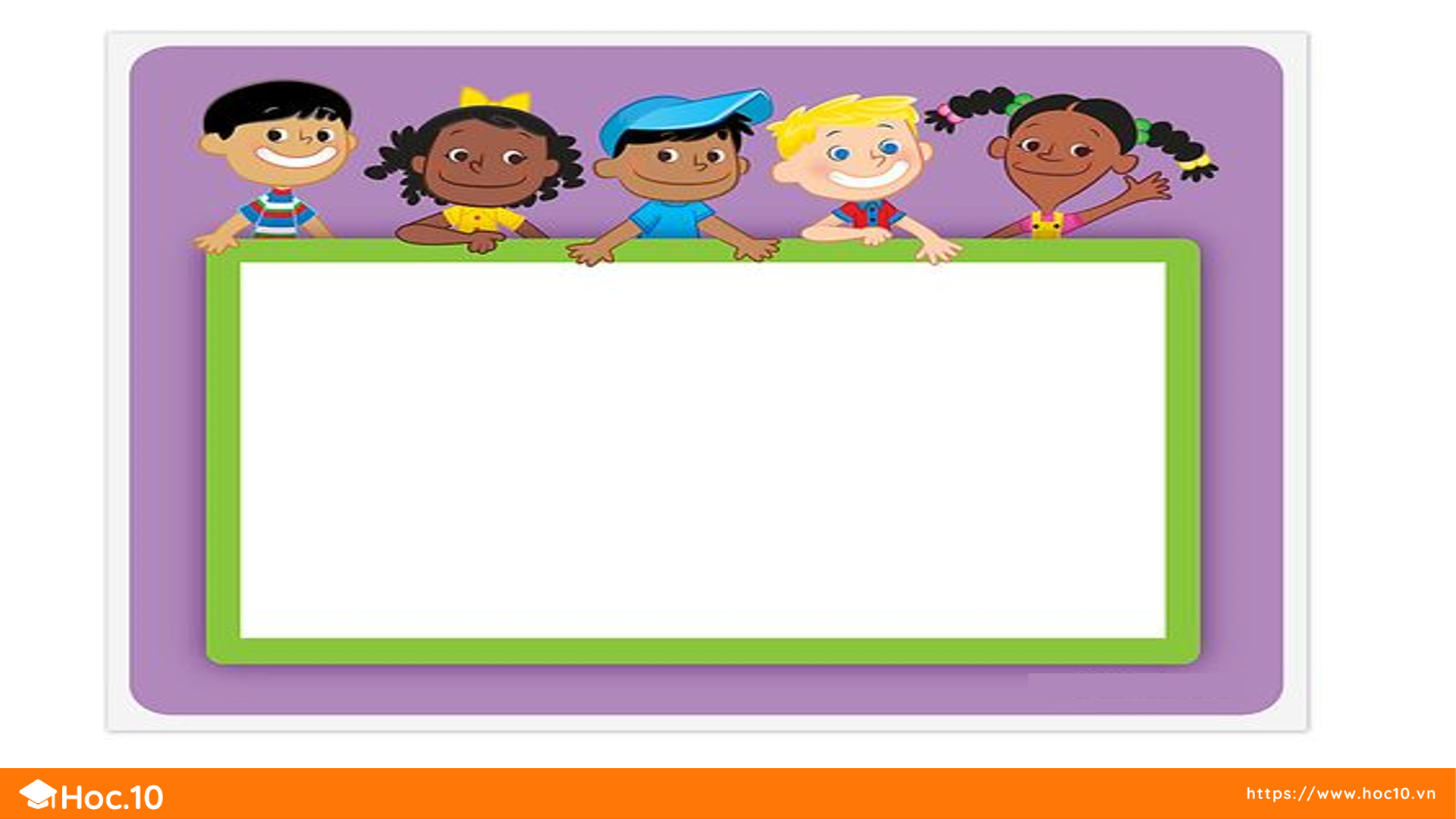 KHỞI ĐỘNG
AI NHANH AI ĐÚNG
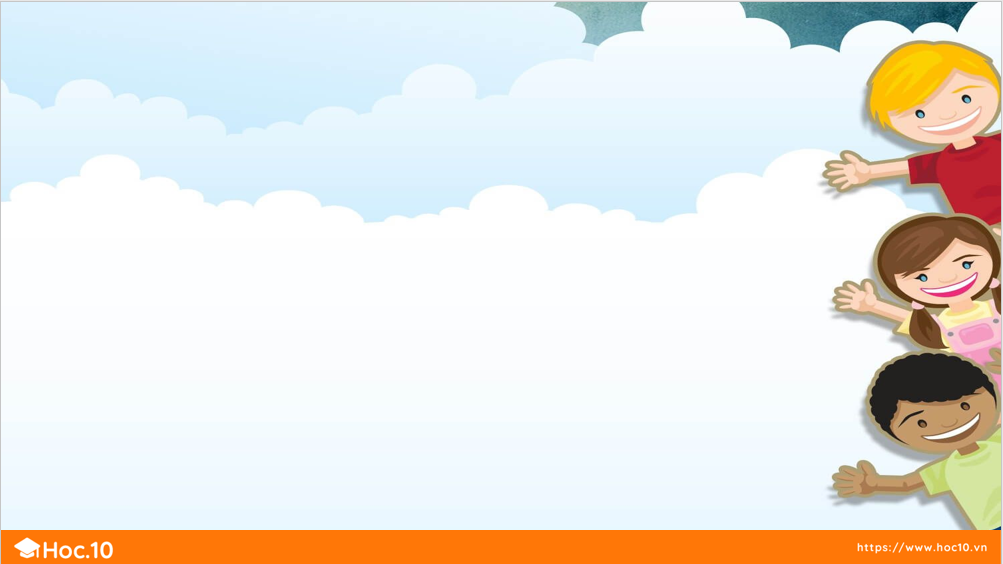 Người ta dùng dụng cụ nào để đo góc?
A. Thước đo góc	B. Ê ke
 C. Cân 			D. Nhiệt kế
A. Thước đo góc
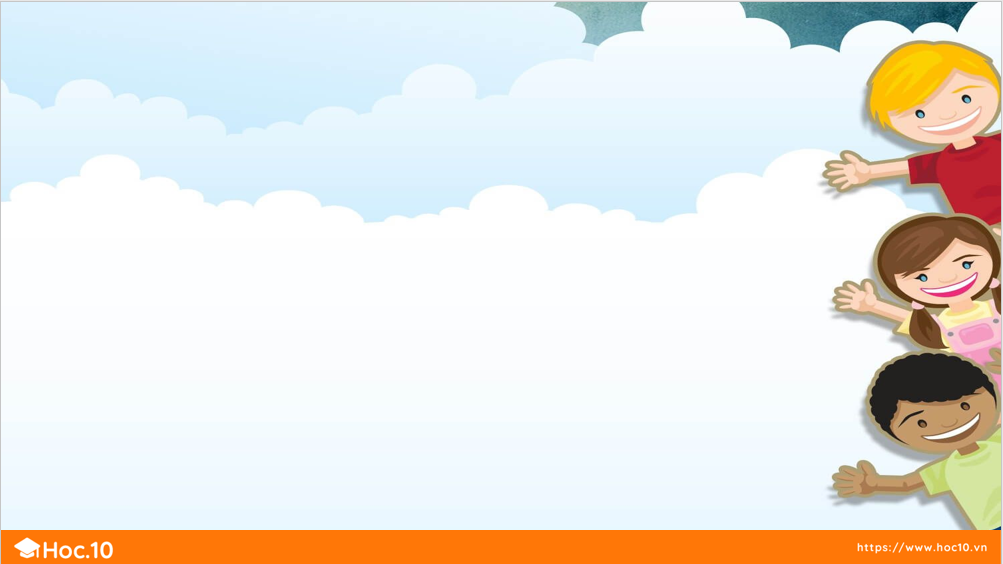 Đơn vị đo góc là:
A. Mét 			B. Độ xê
C. Lít				D. Độ
D. Độ
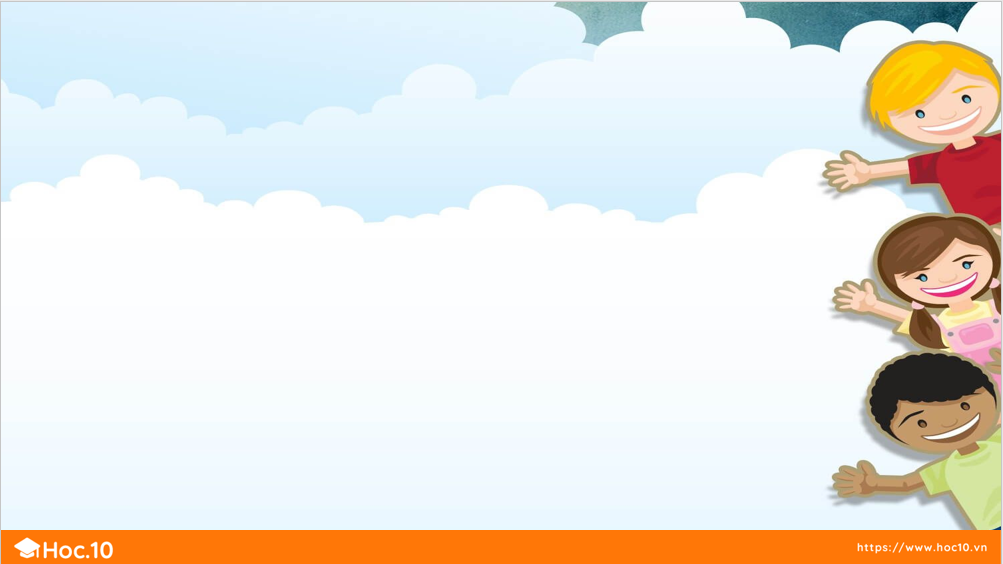 Góc có số đo nào sau đây là góc nhọn?
A. 100°              		B. 40°
C. 90°              		D. 180°
B. 40°
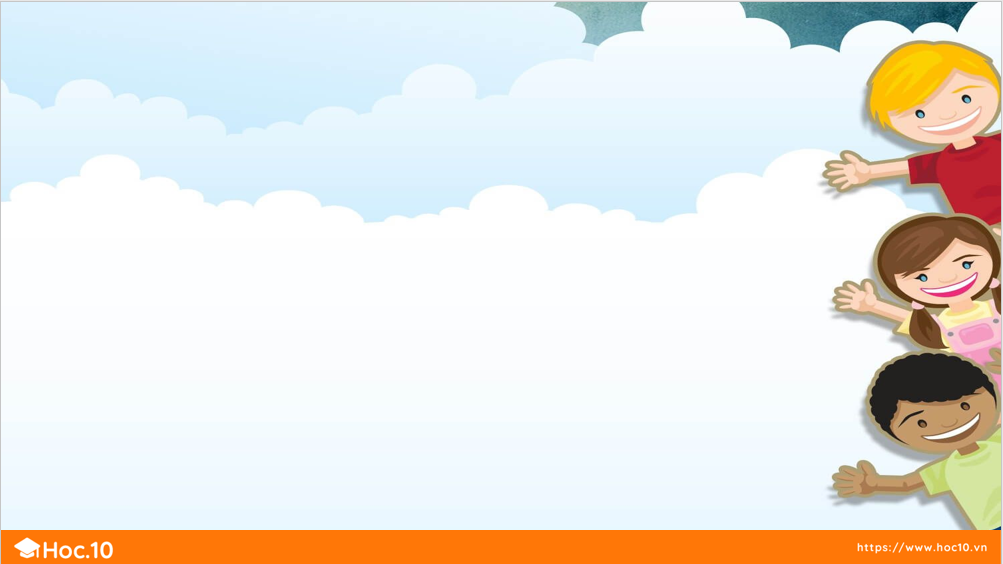 Góc vuông là góc có số đo bằng:
A. 120° 			B. 60° 
C. 90° 			D. 0°
C. 90°
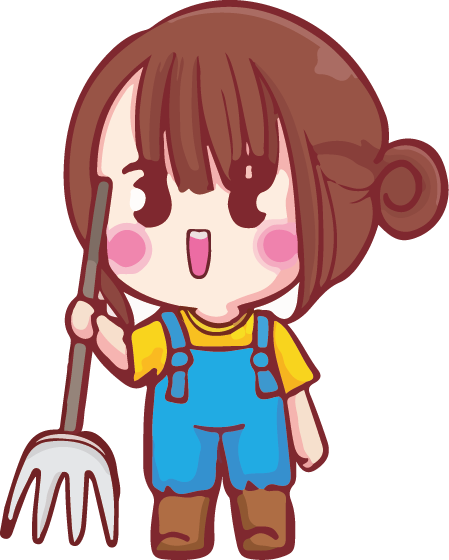 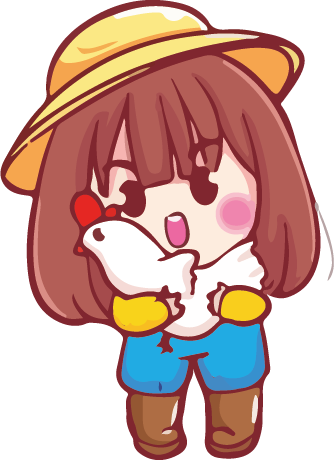 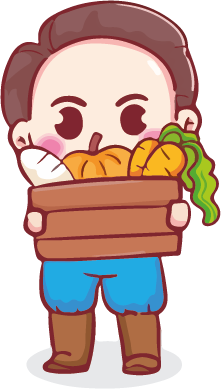 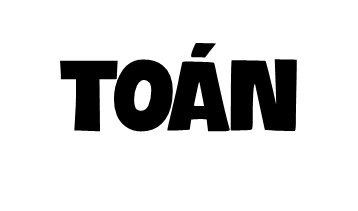 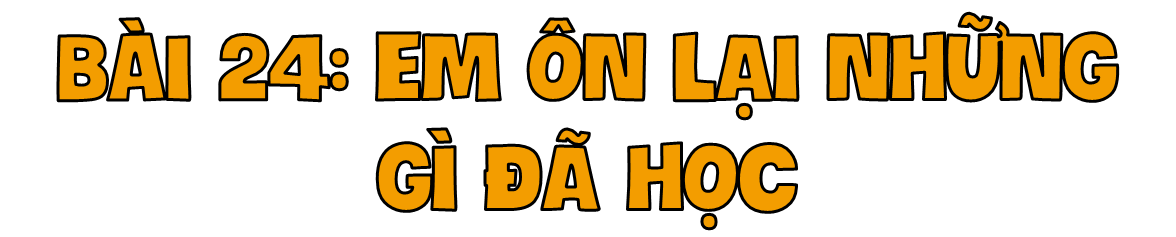 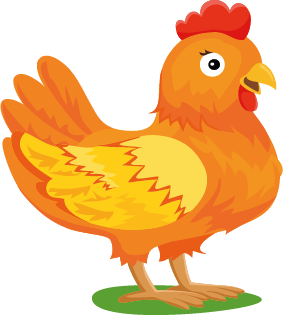 (Tiết 2)
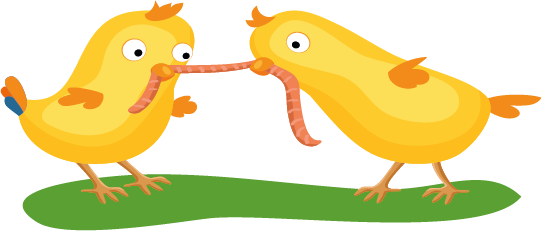 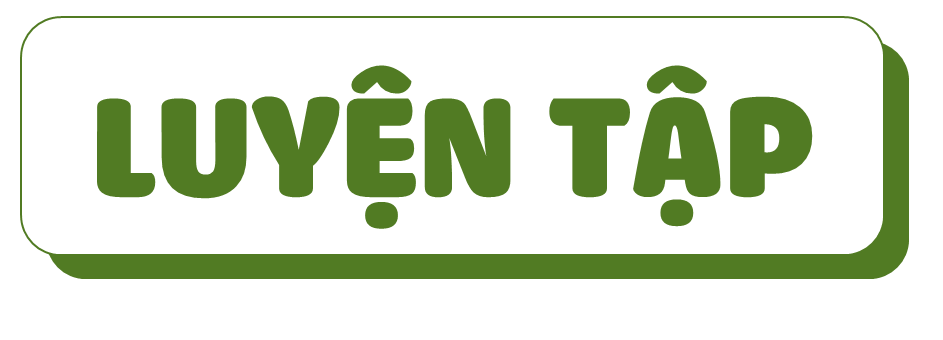 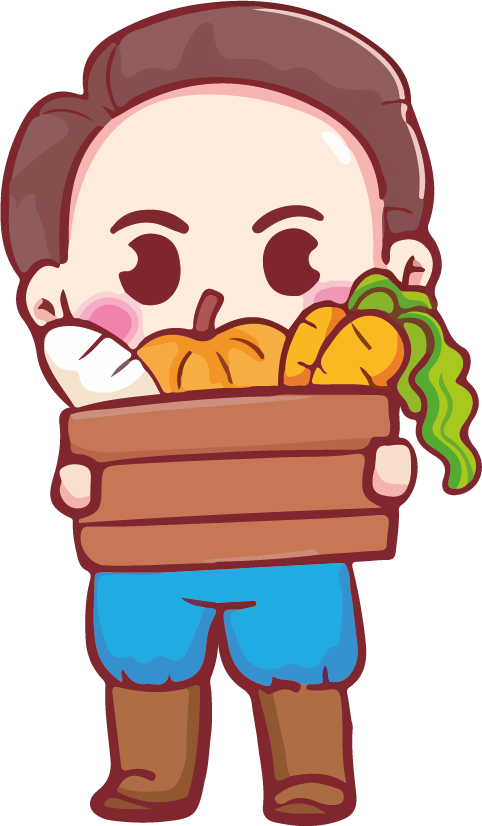 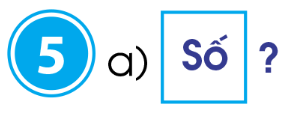 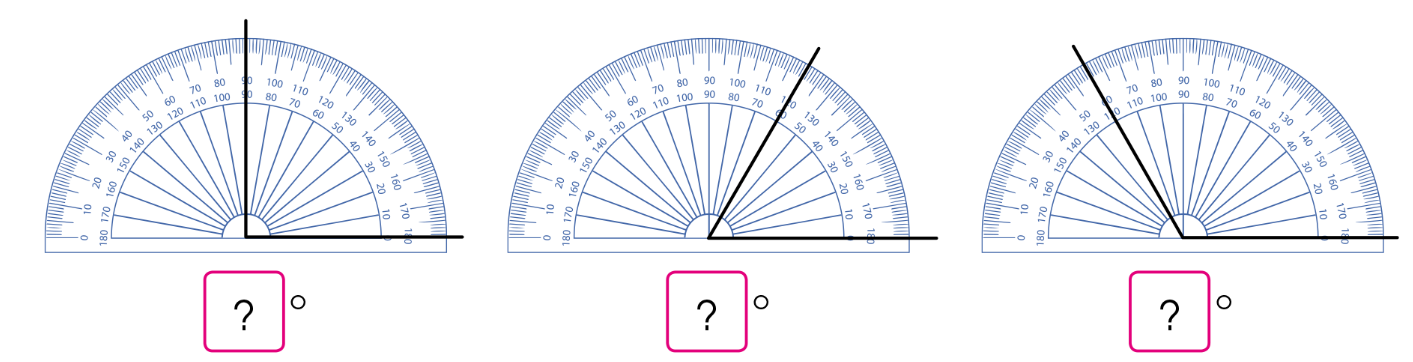 90
60
120
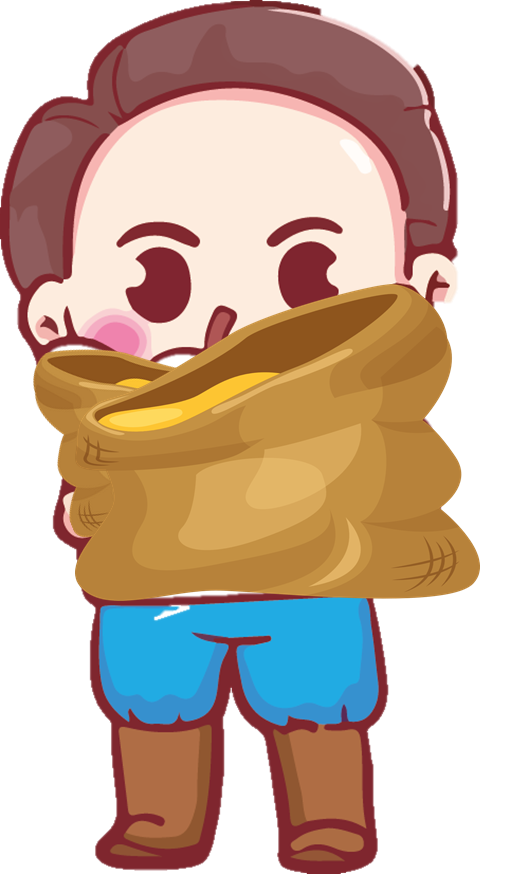 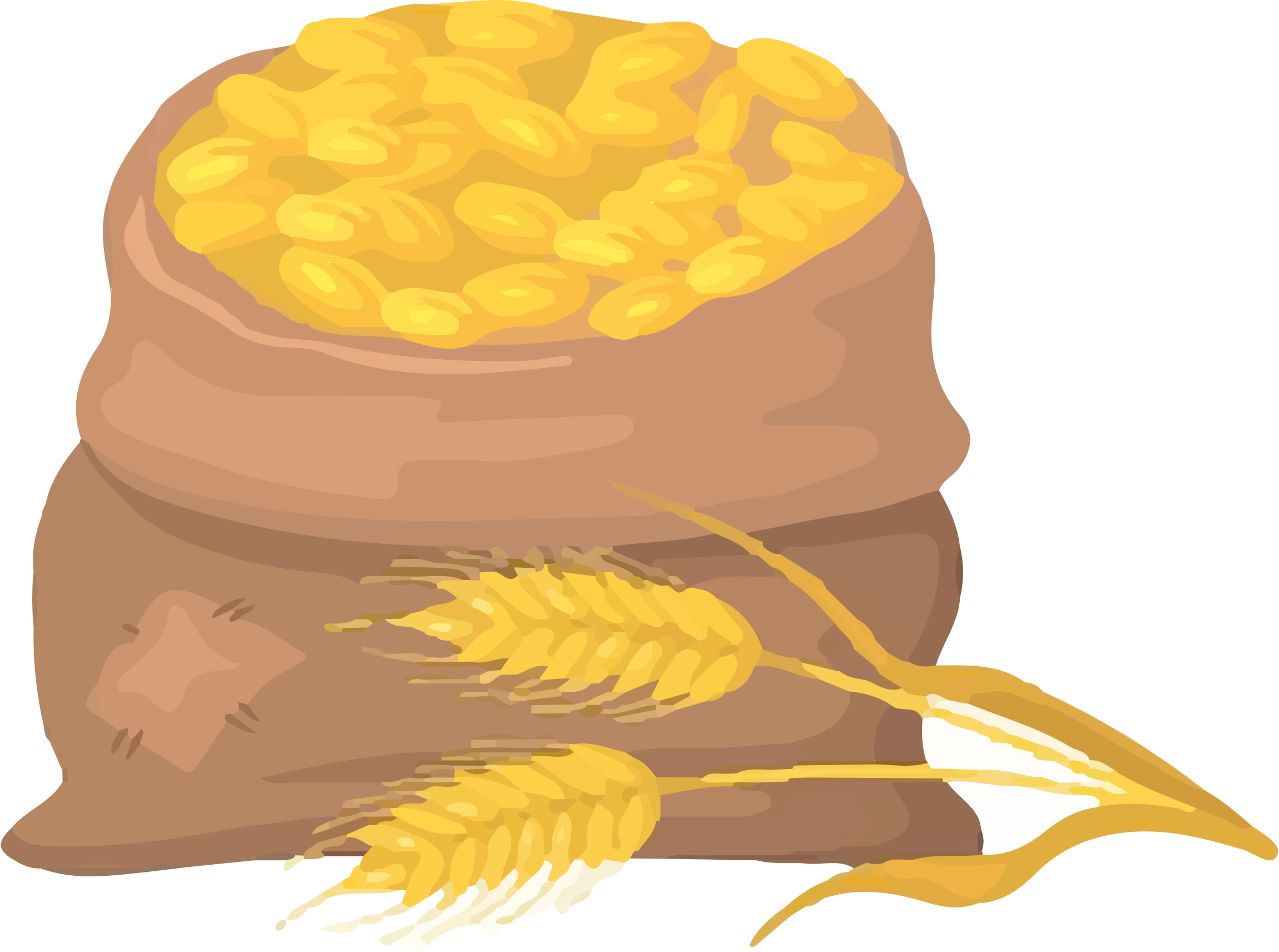 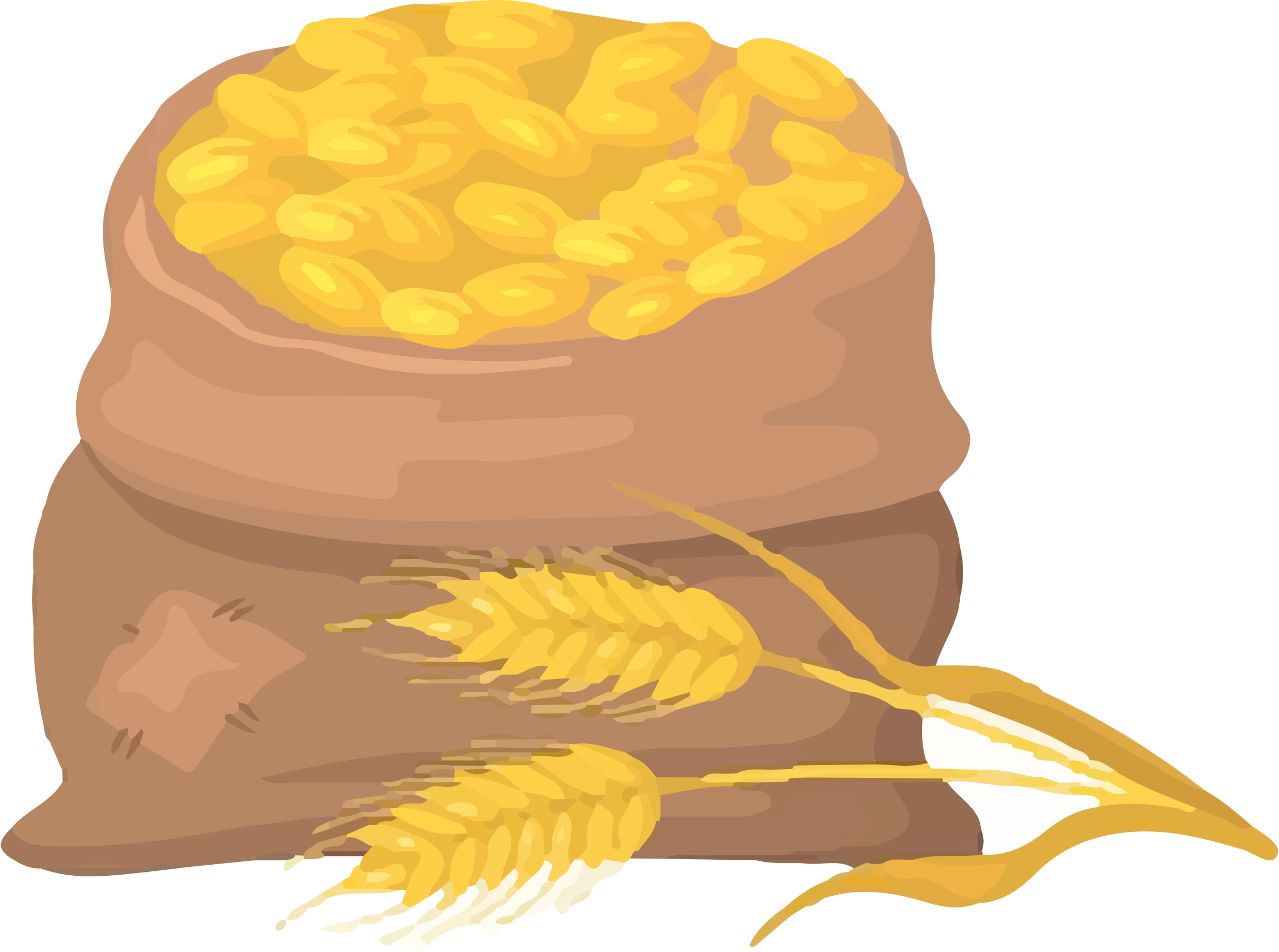 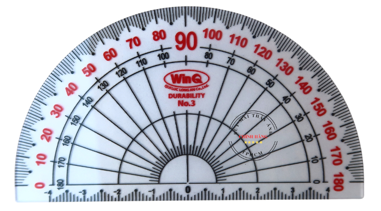 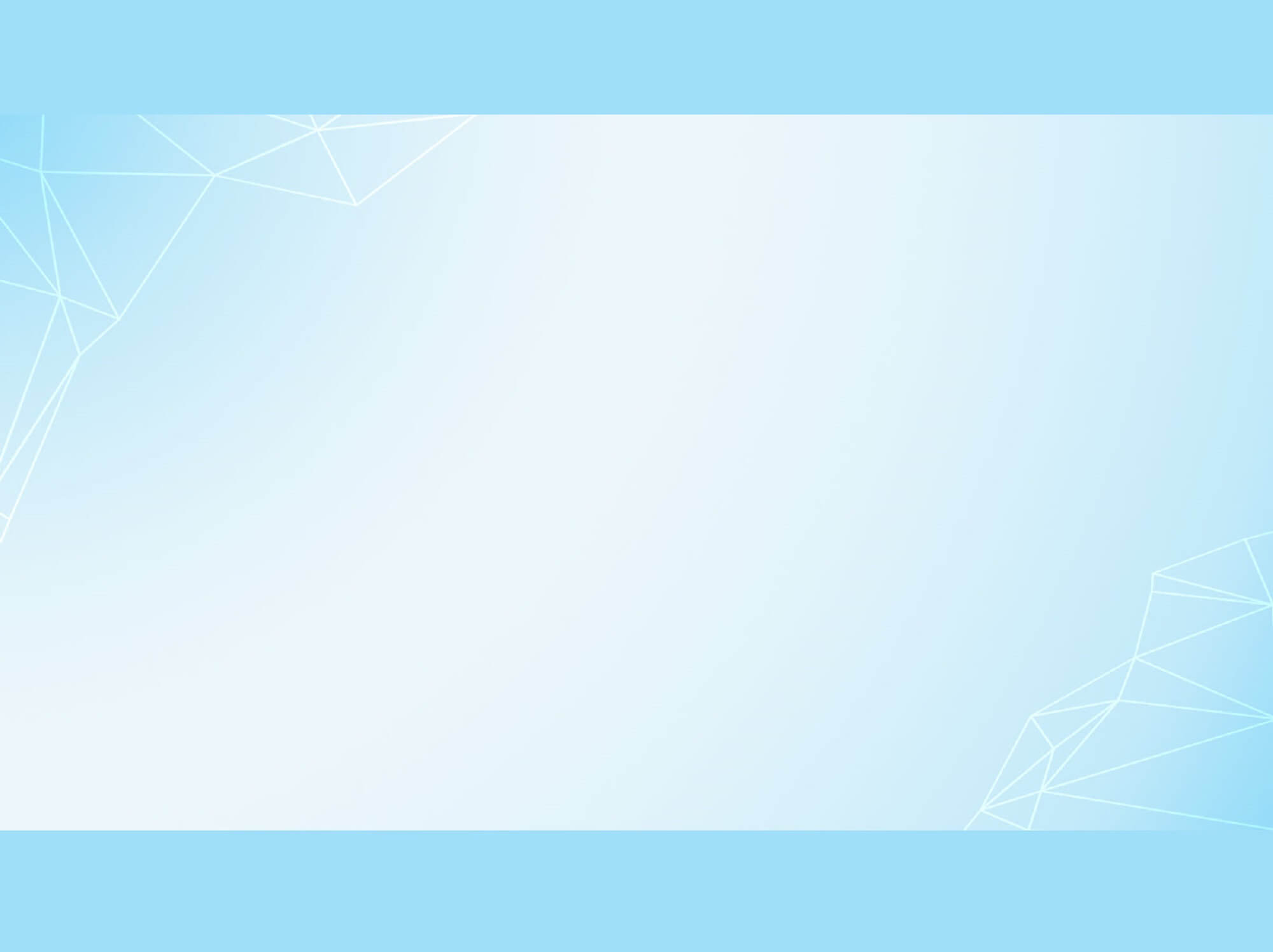 P
C
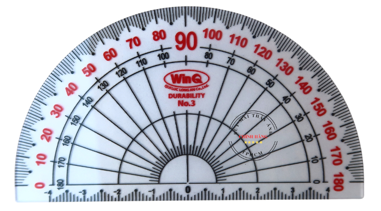 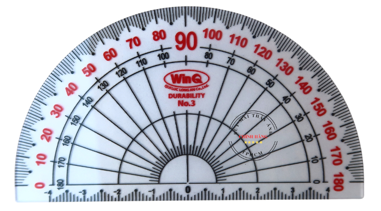 Góc tù
Góc nhọn
N
E
D
M
B
Góc bẹt
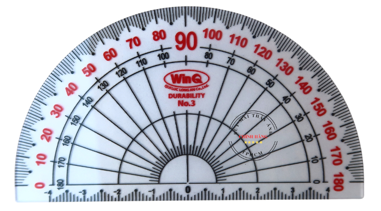 Góc vuông
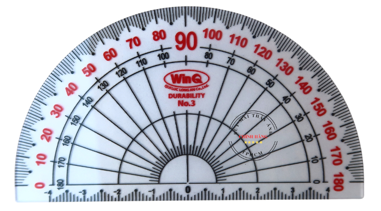 G
K
H
B
O
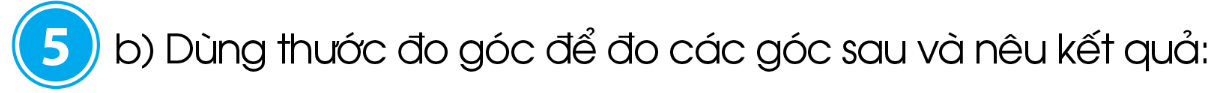 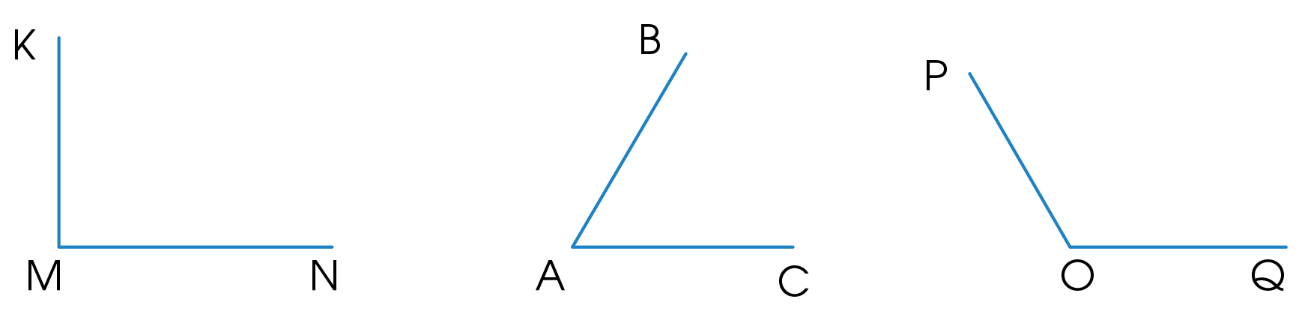 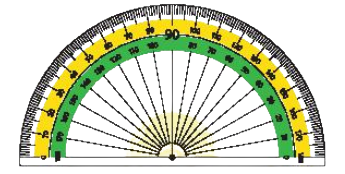 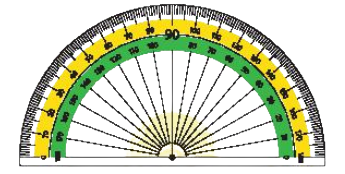 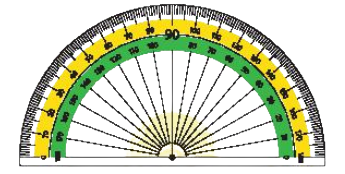 Góc đỉnh O, cạnh OP, OQ có số đo là 120o
Góc đỉnh A, cạnh AB, AC có số đo là 60o
Góc đỉnh M, cạnh MK, MN có số đo là 90o
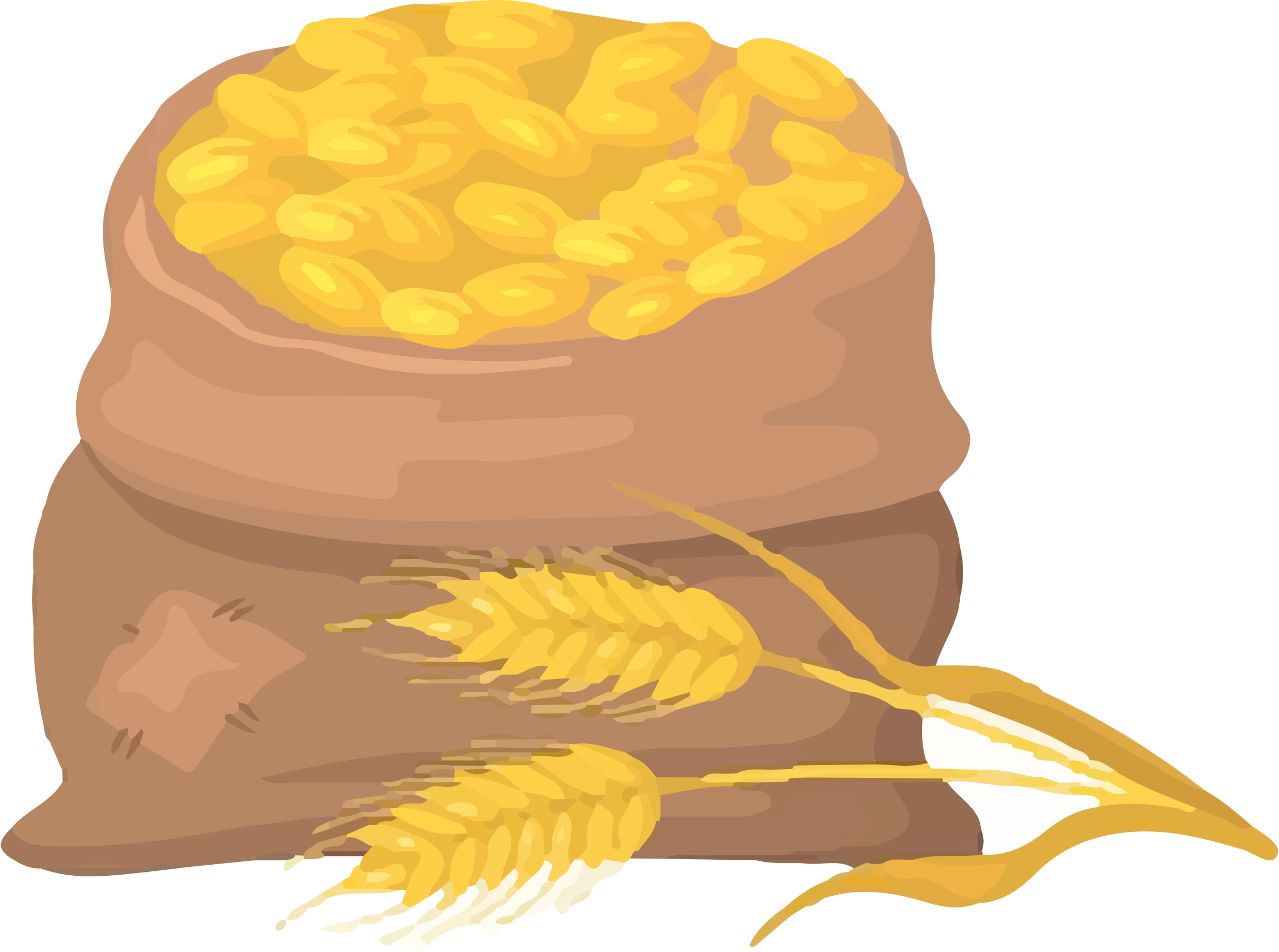 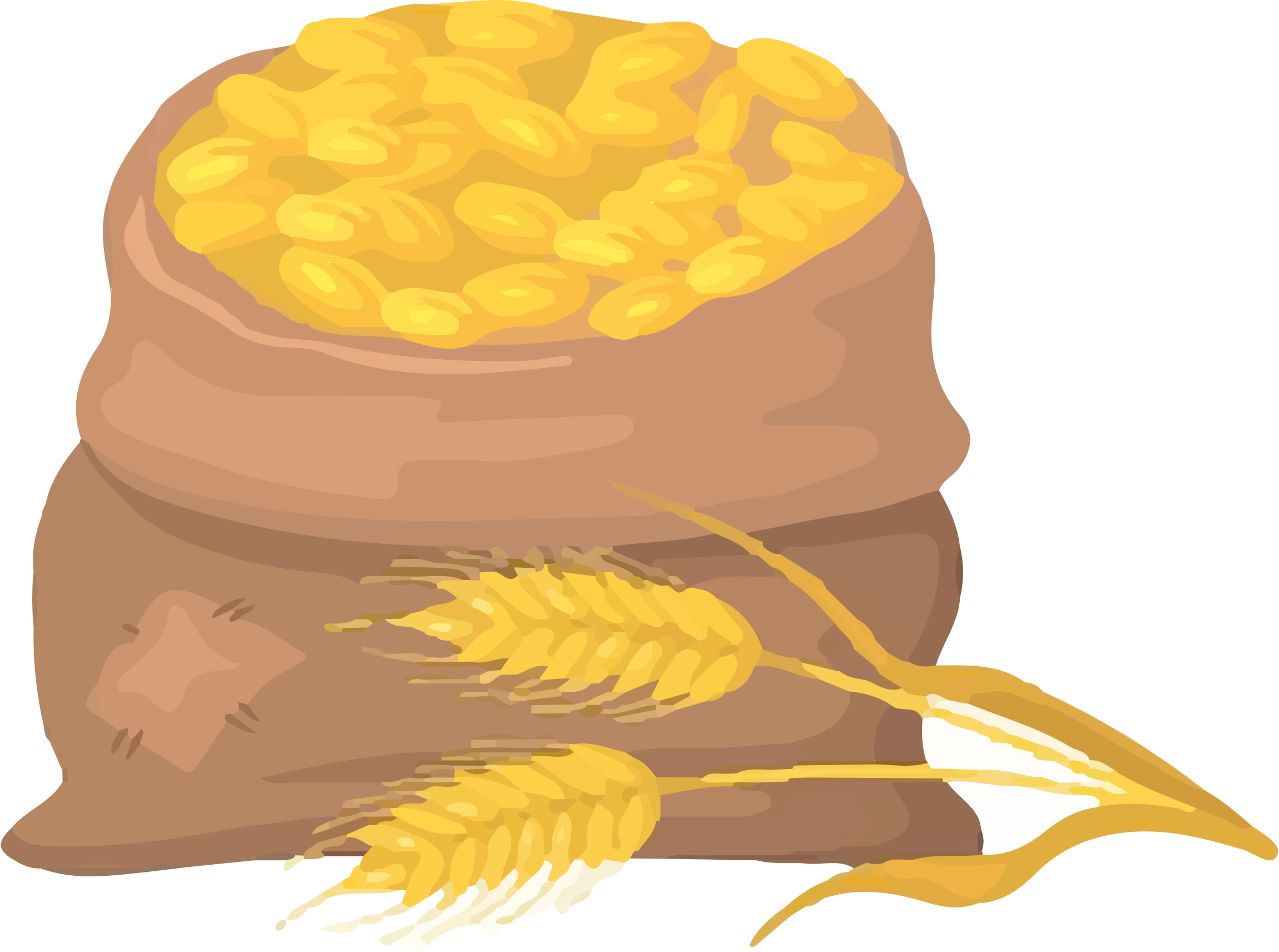 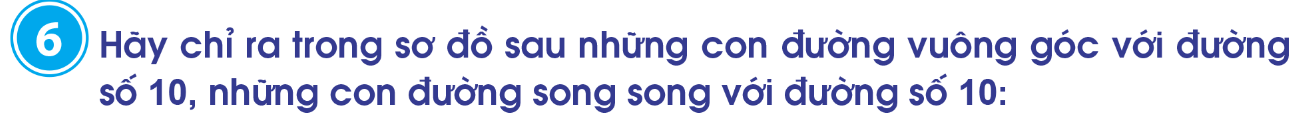 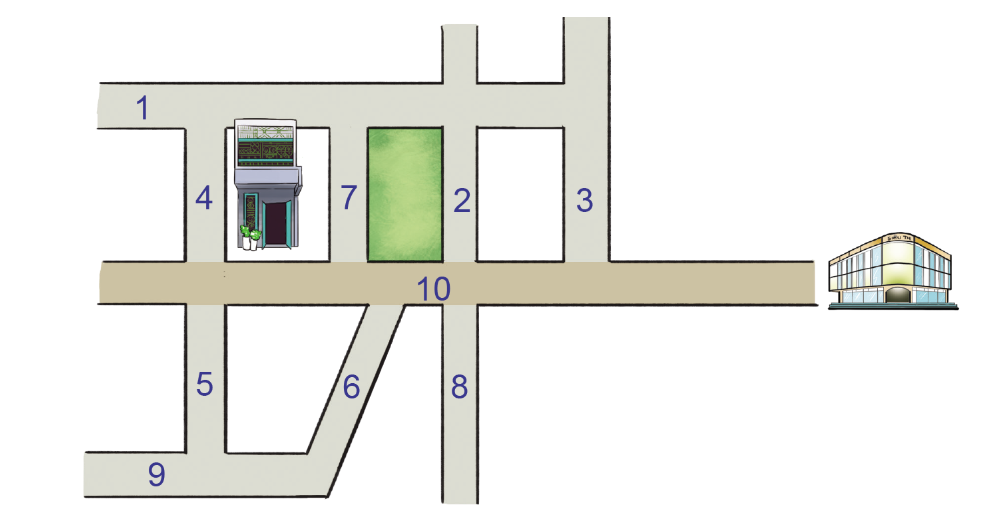 Những con đường vuông góc với đường số 10
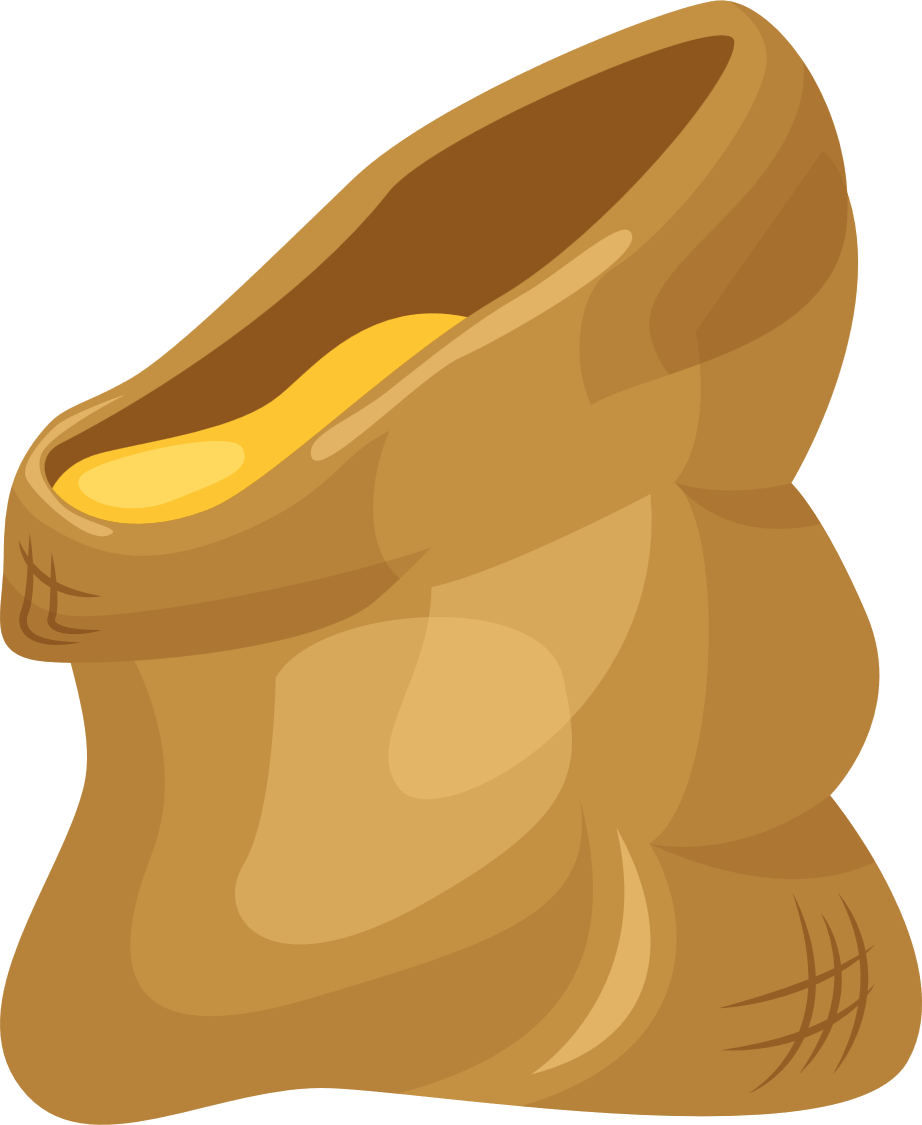 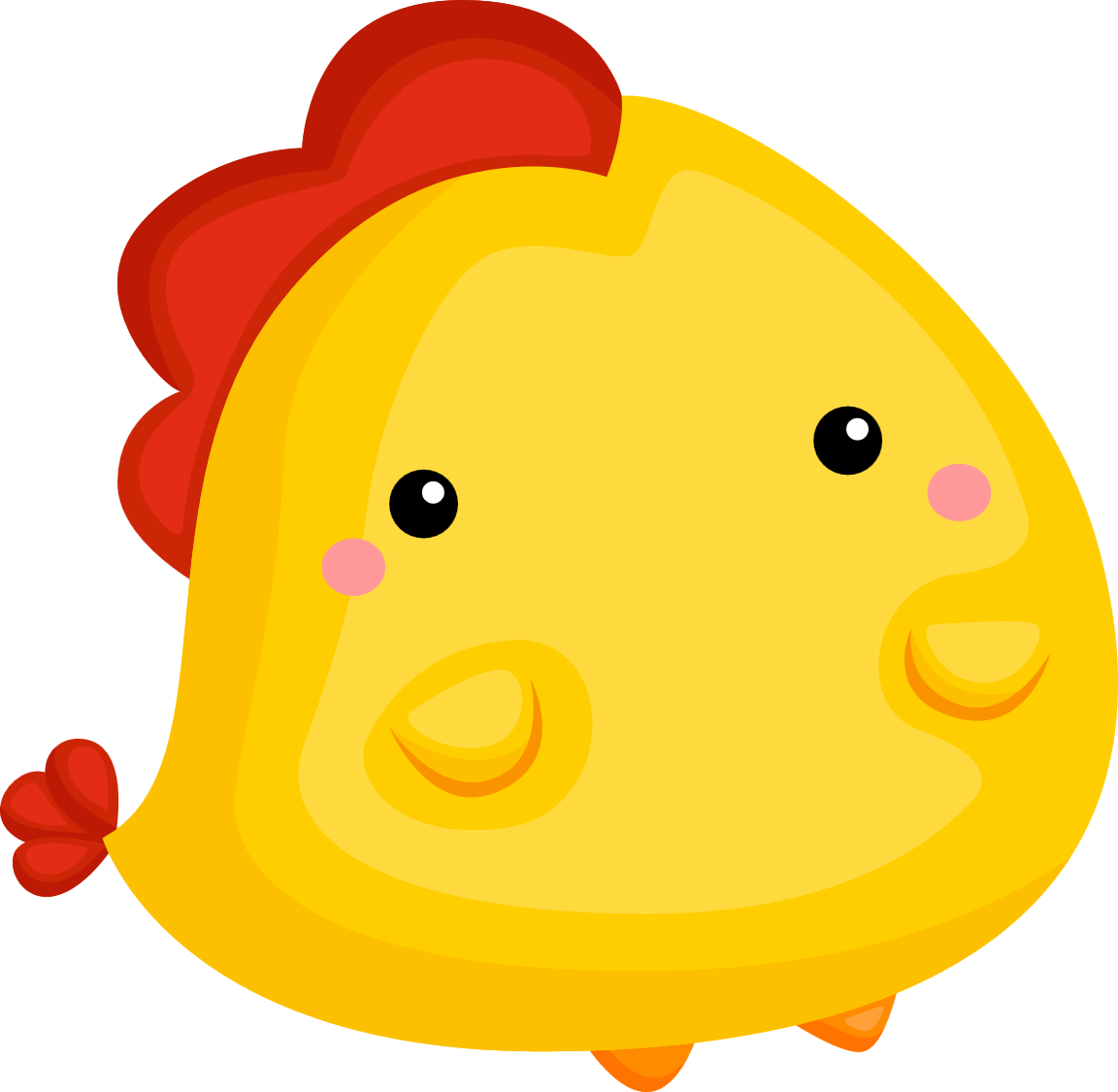 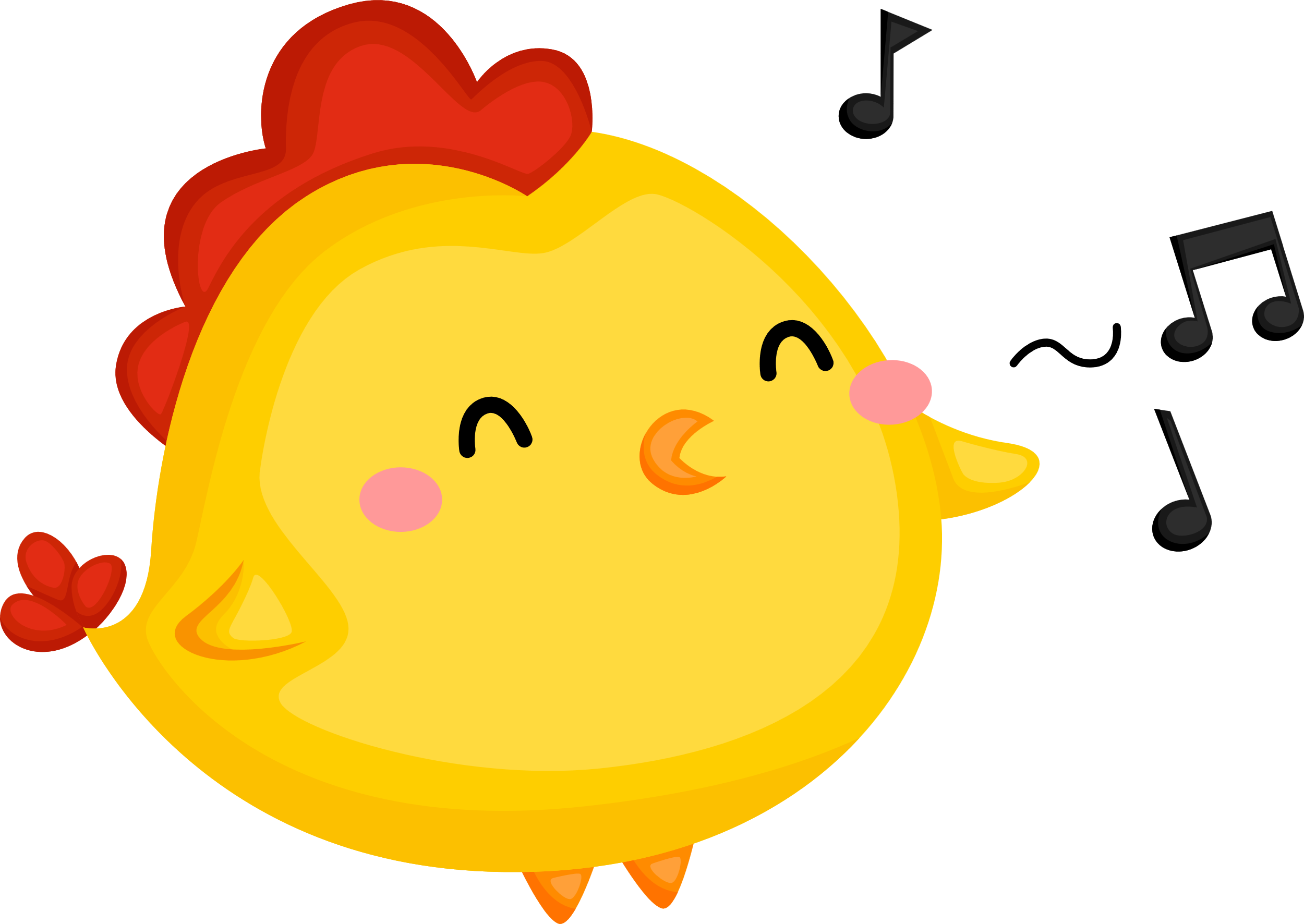 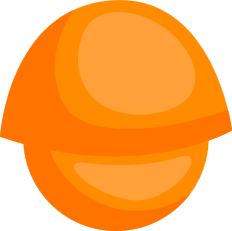 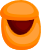 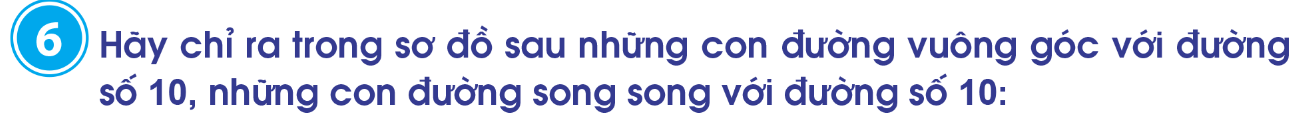 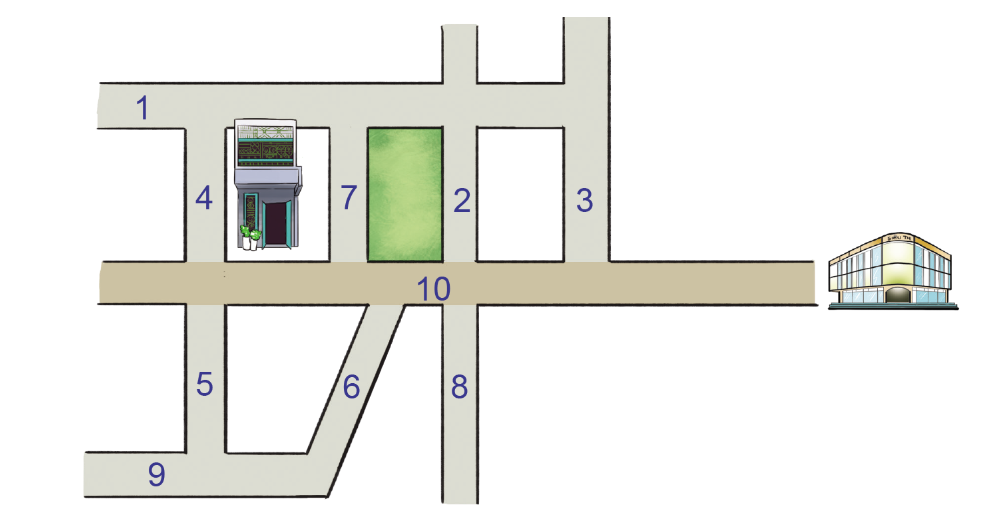 Những con đường song song với đường số 10
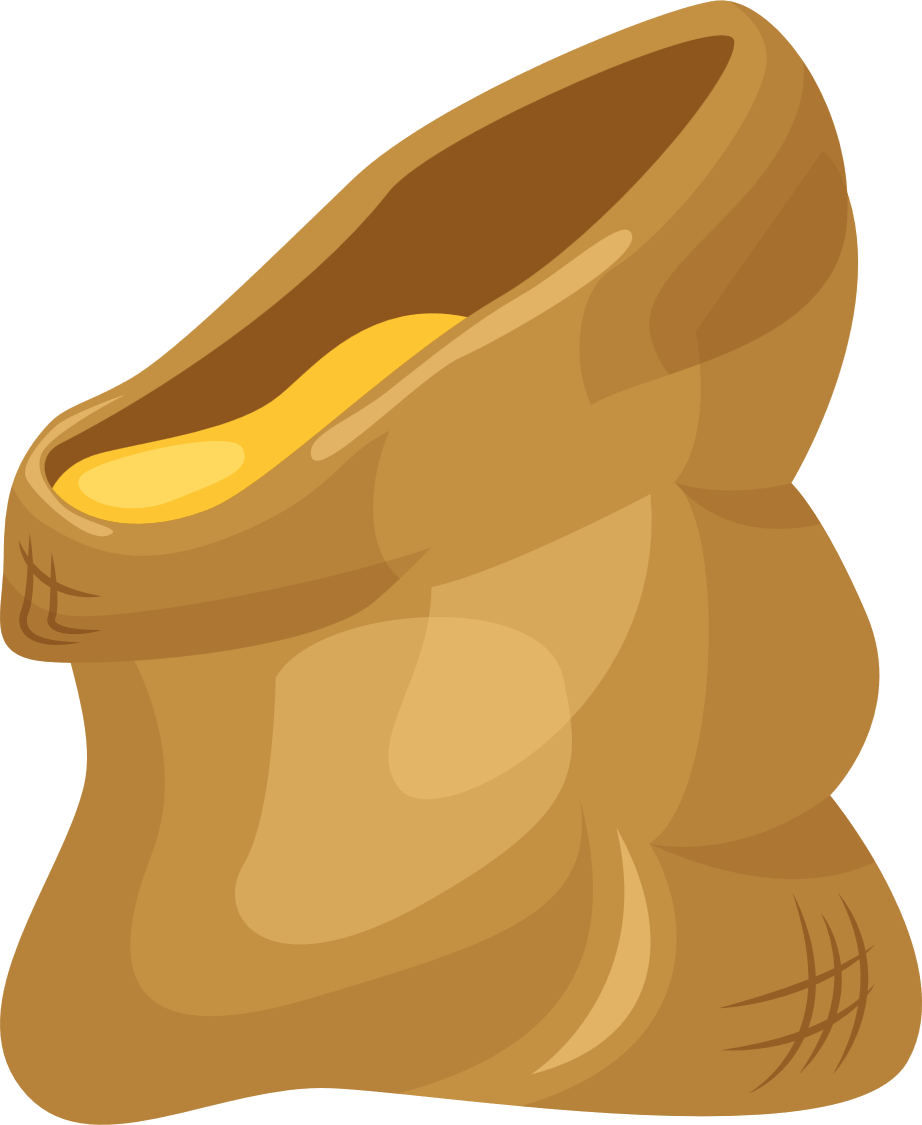 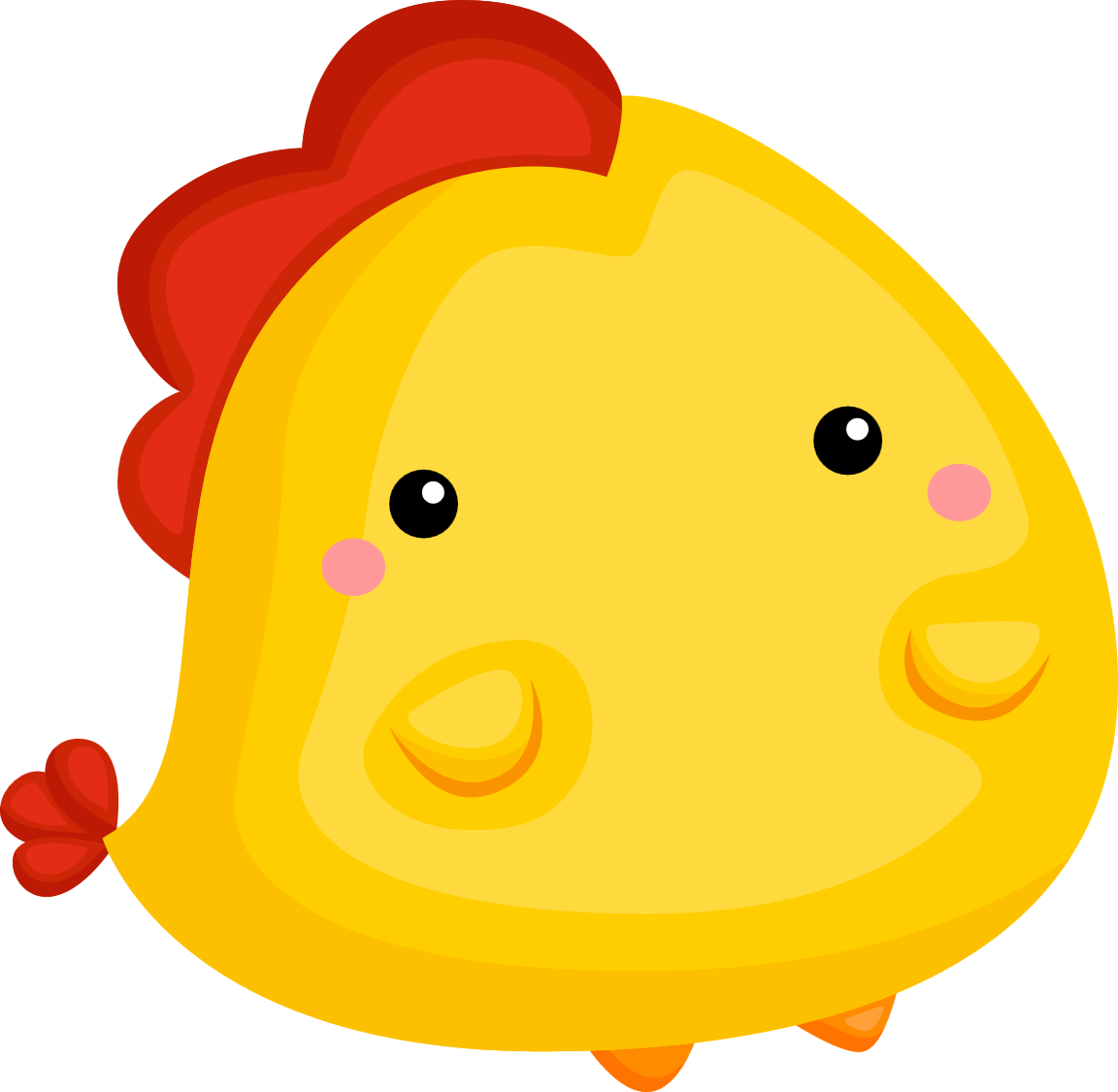 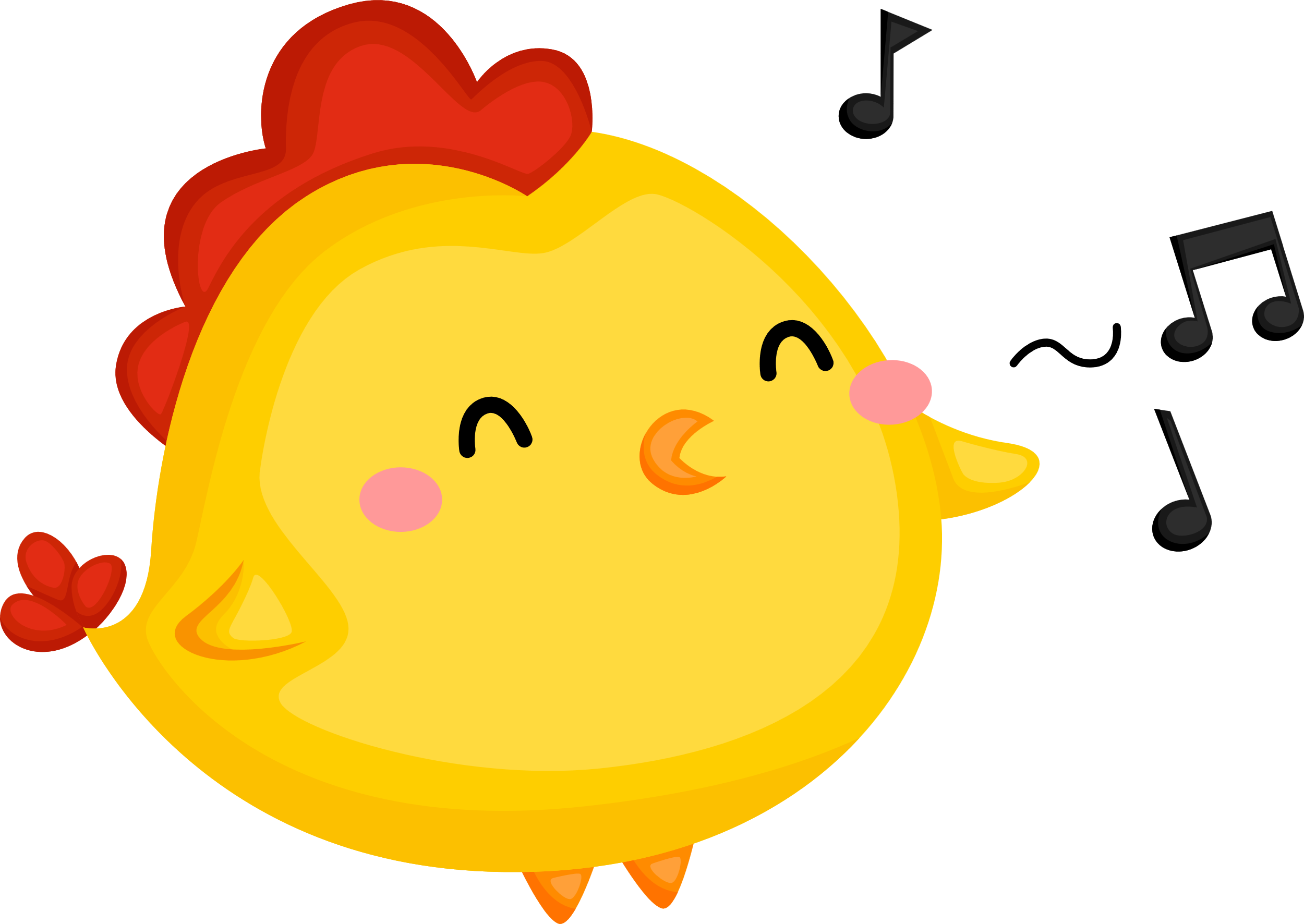 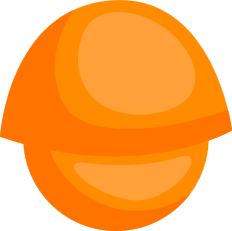 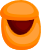 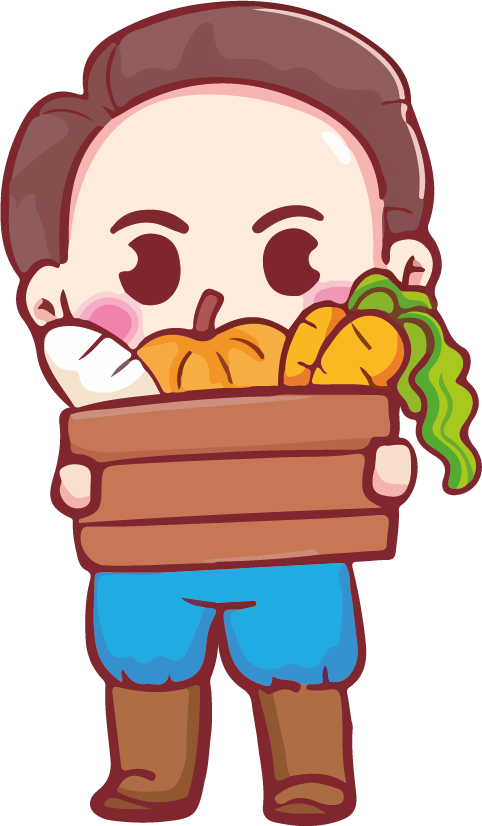 Bạn Hà nói rằng chiếc xe nặng 3 tạ 5 yến.
Bạn Ngân nói rằng chiếc xe nặng 3 tấn 5 tạ.
Bạn Huy nói rằng chiếc xe nặng 3 tấn 5 yến.
Theo em, bạn nào nói đúng?
7
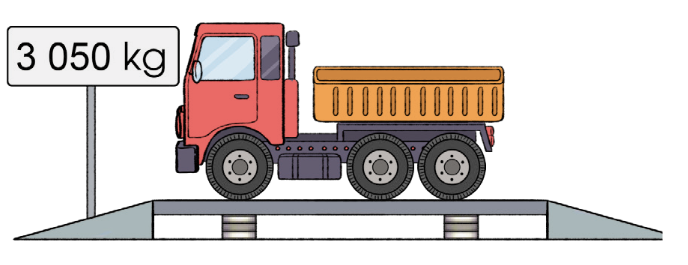 Bài giải:
Ta có 3 050 kg = 3 000 kg + 50 kg 
  = 3 tấn + 5 yến 
= 3 tấn 5 yến
Vậy bạn Huy nói đúng.
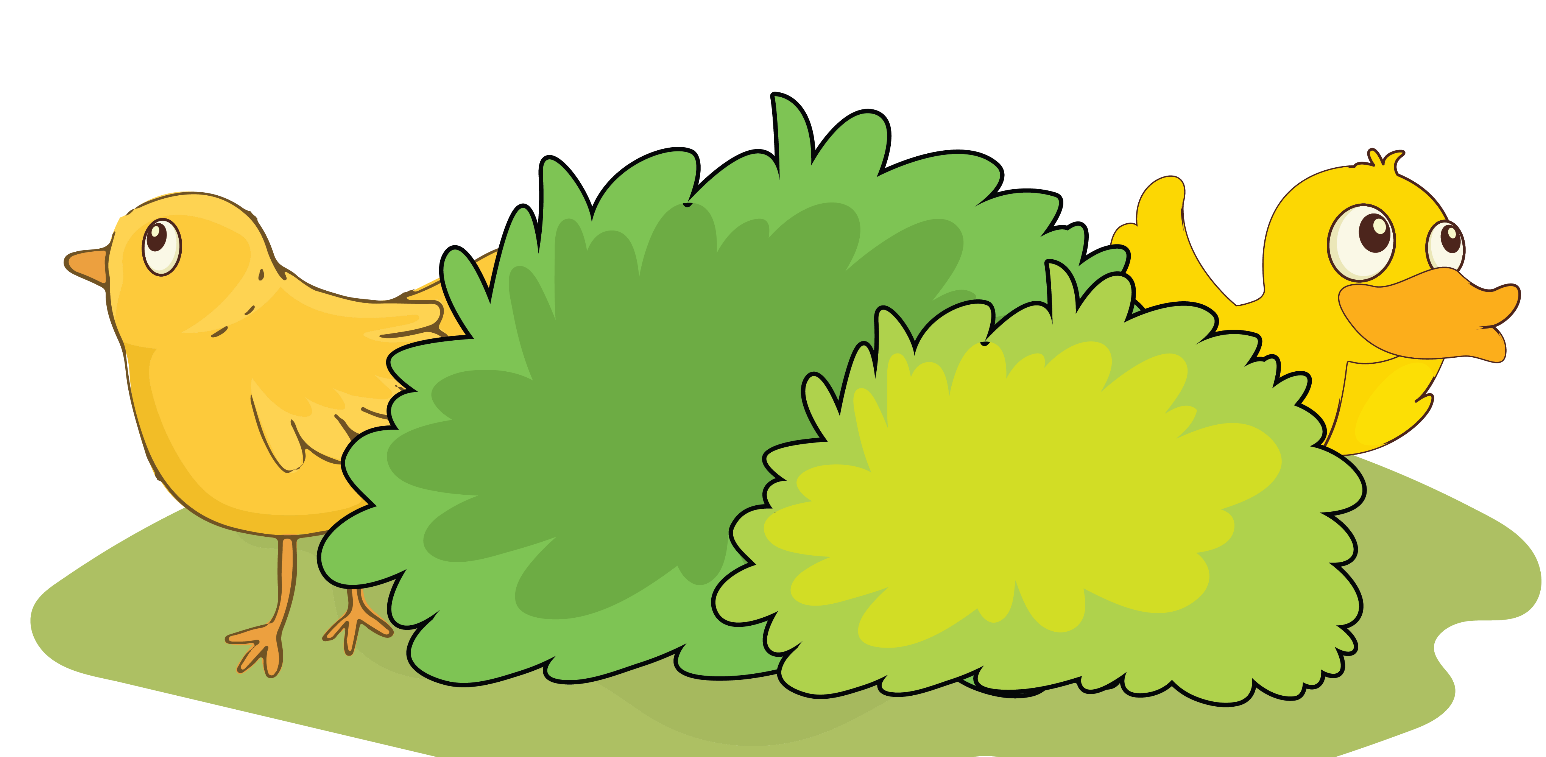 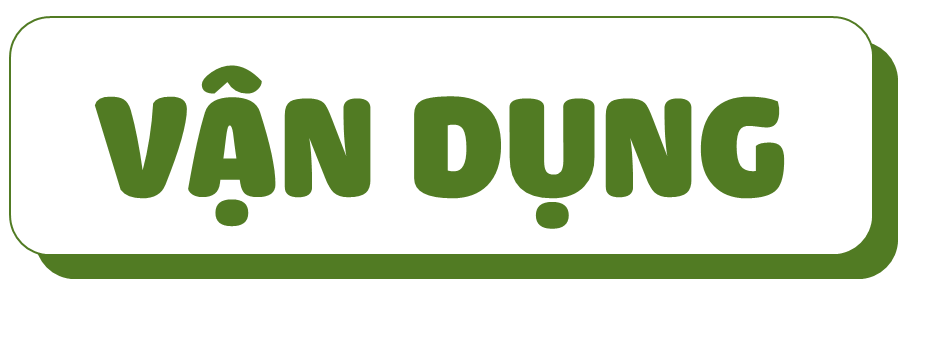 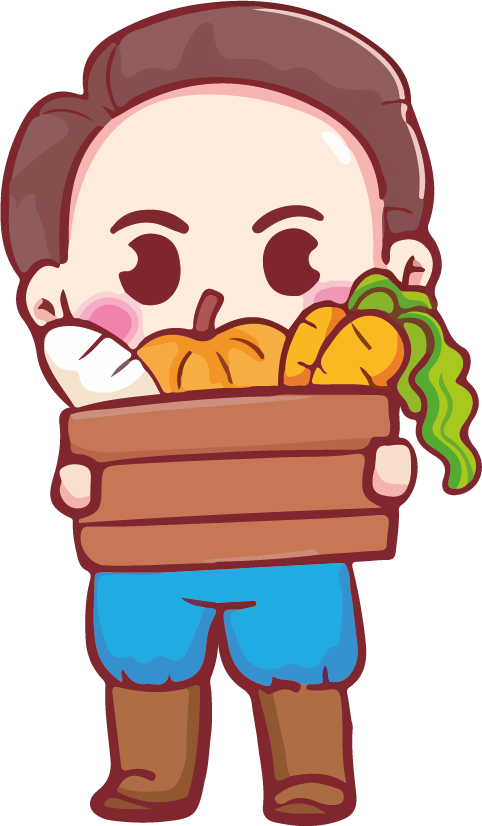 NHANH TAY, NHANH MẮT
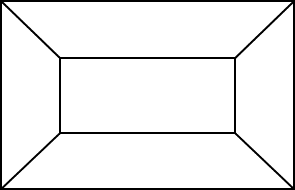 Cho biết hình trên có mấy cặp cạnh song song với nhau?
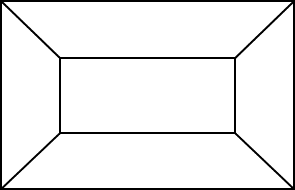 Có 4 cặp cạnh song song với nhau
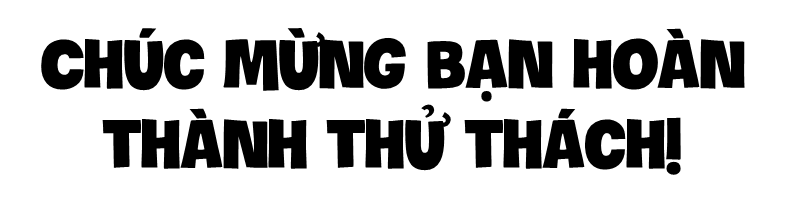 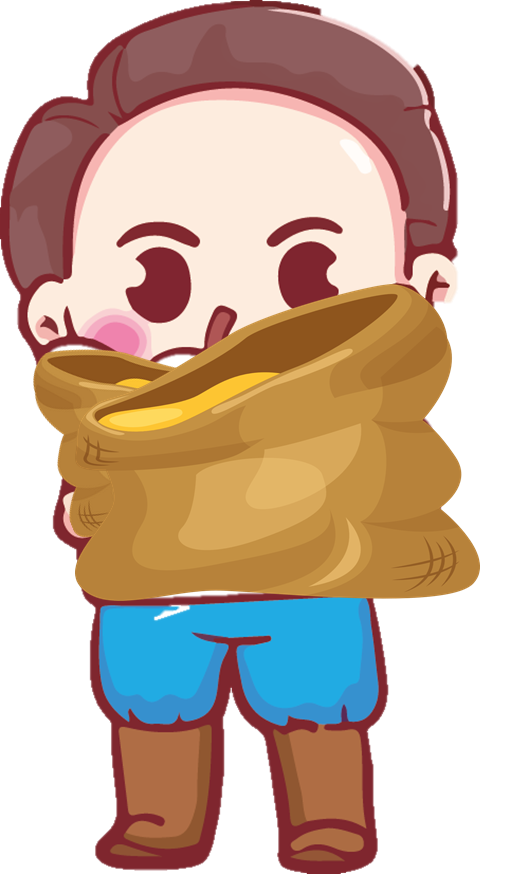 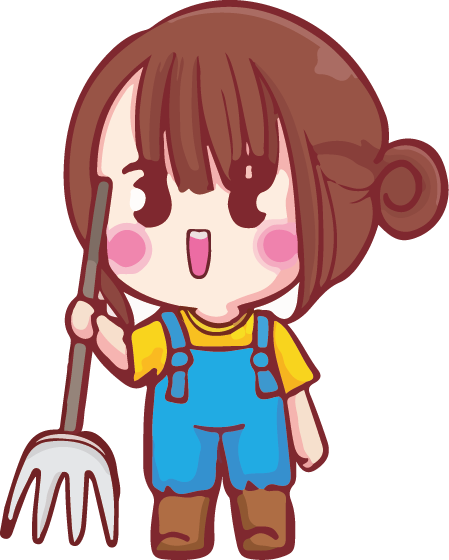 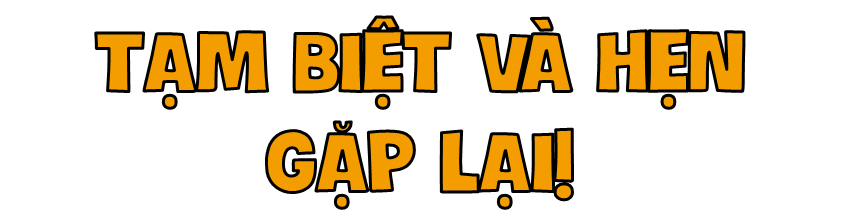 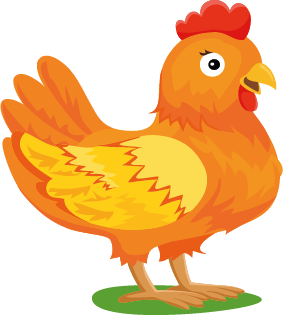 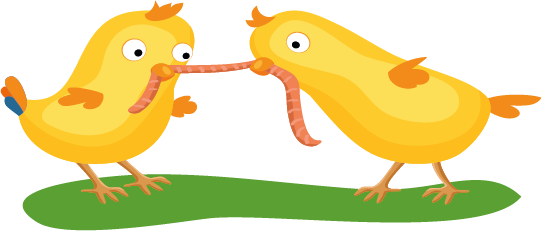